Welcome toMassHire Career Information SystemsOccupations / Careers
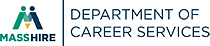 University of Oregon : into CAREERS
MassHire Career Information System
MassHire Career Information Systems is purchased with grants by the US Department of Labor (USDOL) Employment and Training Administration,  it is primarily procured for the use of the Department of Career Services Career Centers, it’s partners and Massachusetts constituents.  As such the trainings focus is for career center staff usage.
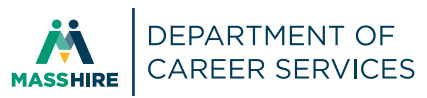 The MassHire CIS Training Calendarhttps://www.mass.gov/how-to/masshire-career-information-system-training
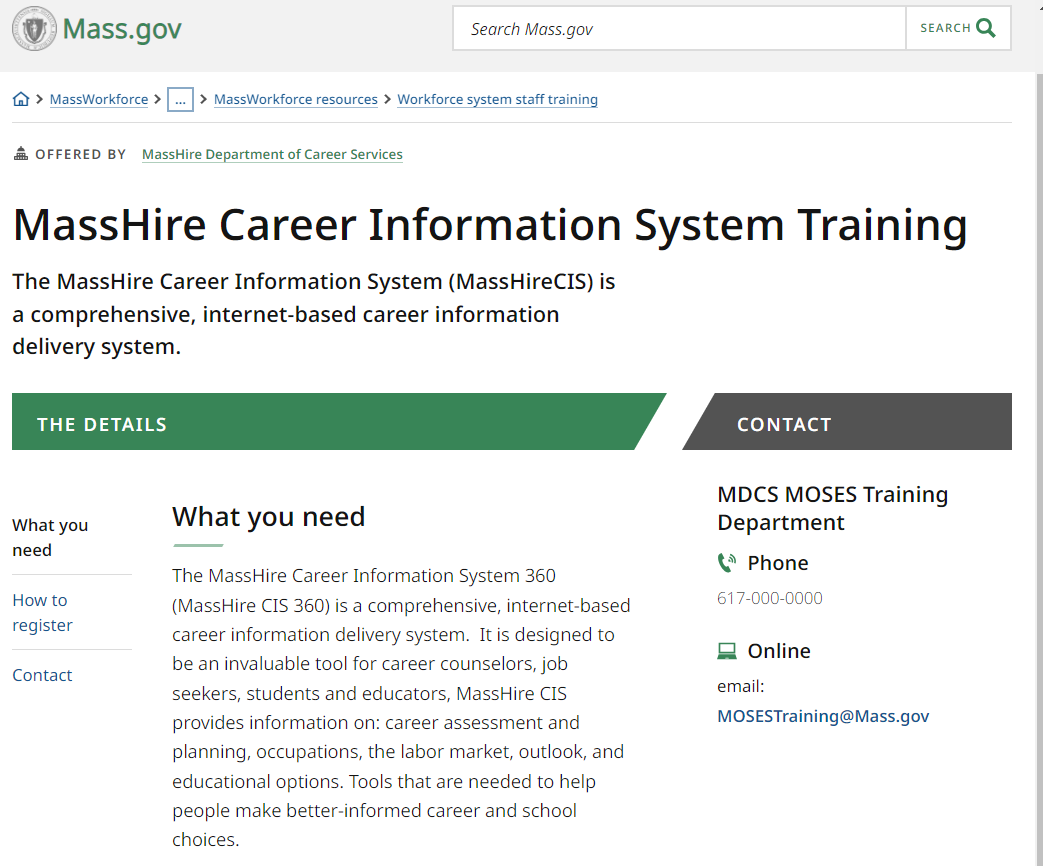 The MassHire CIS Resourceshttps://www.mass.gov/service-details/masshire-cis-material
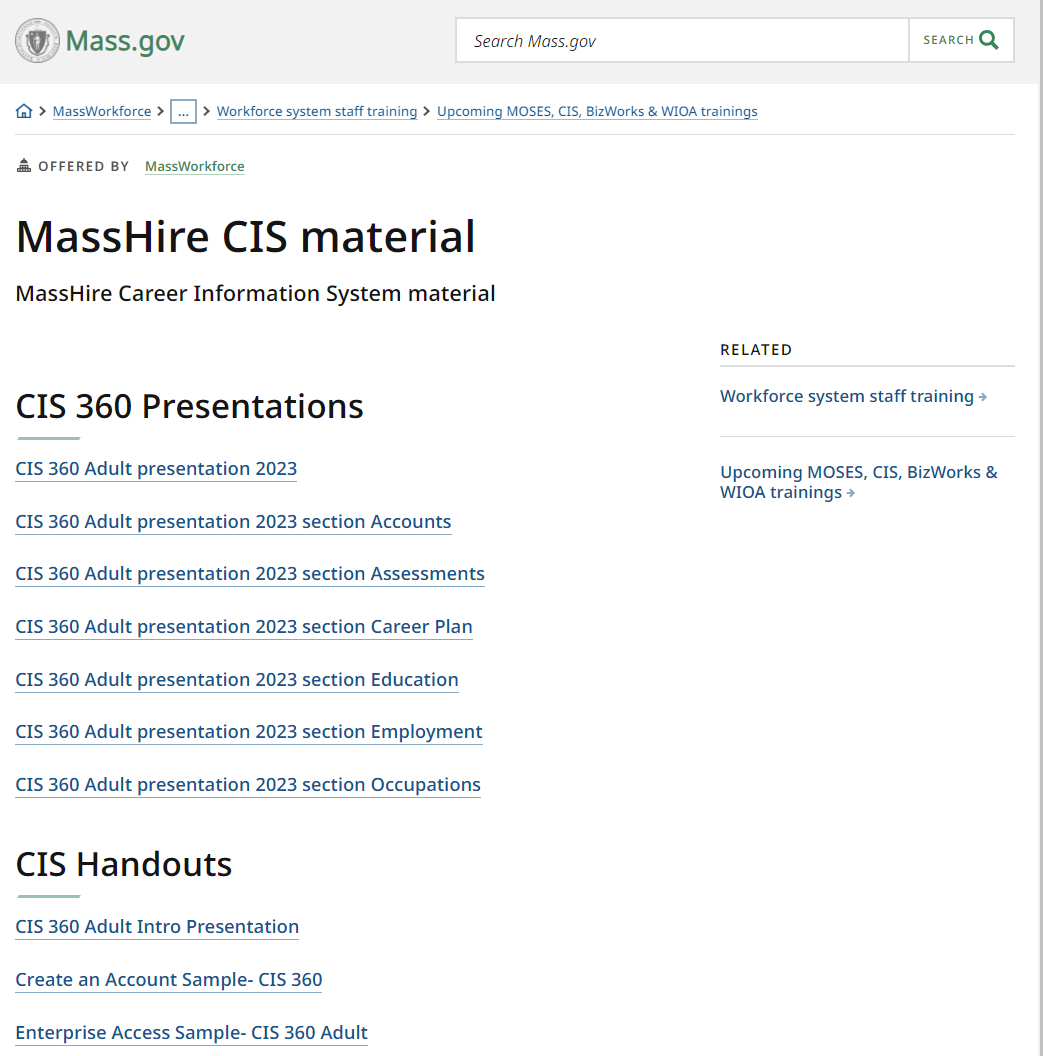 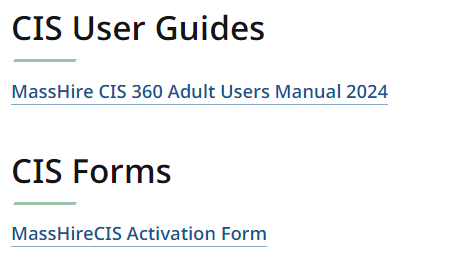 The MassHire Career Information System Portalhttps://portal.ma.cis360.org/
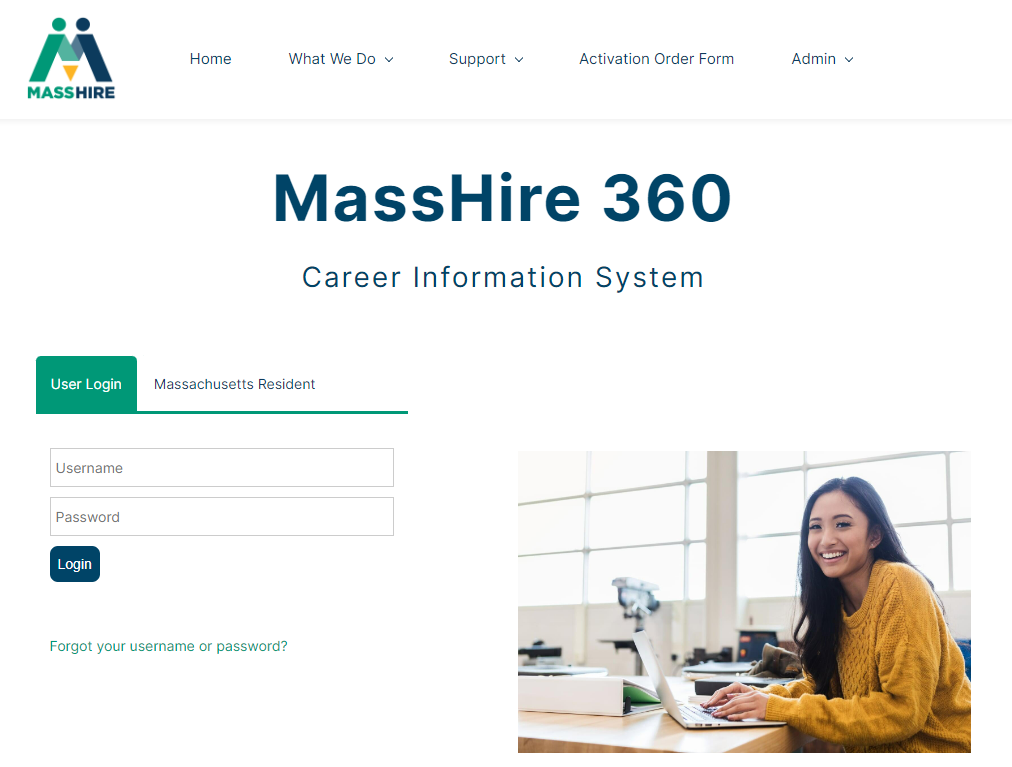 User Dashboard
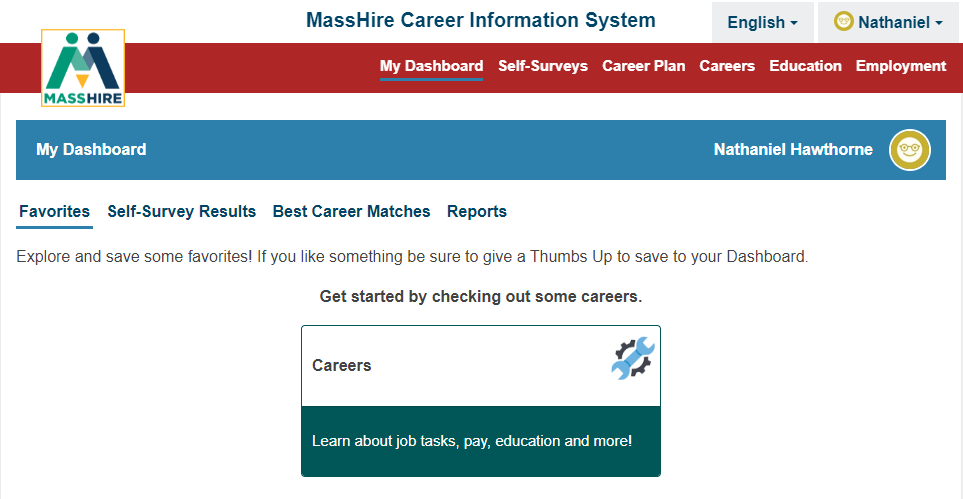 English / Español
Note:  
Español version originally done by Texas translation affiliation using Mexican Spanish
Occupations / Careers
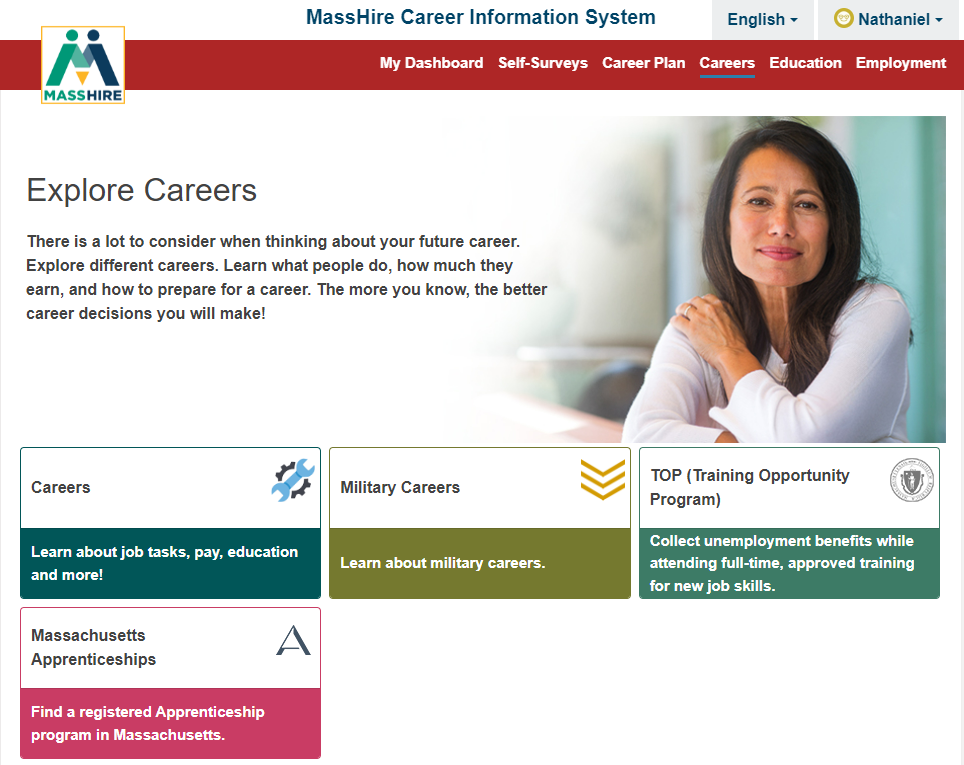 Occupations / Careers
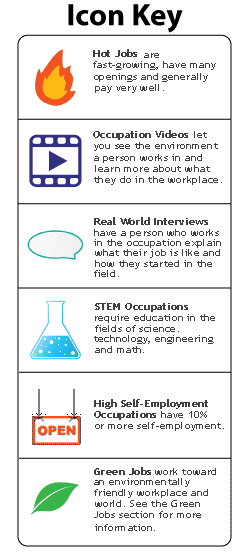 555 Occupations in MassHire Career Information Systems

Plus Alternative titles
Clergy : Rabbi, Priest, Iman, or Minister

Break them out in the 16 Career Clusters 

STEM and Green jobs listed
What are Hot Jobs?
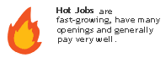 The list of Hot Jobs in MH CIS 360 is based on the US 2021-31 projections. 

The occupations coded as Hot Jobs in CIS are based on the following criteria:
	Rapid Growth: Projected to grow faster than average (employment increase of 8% or more) 
	Numerous Job Openings: Projected to have 100,000 or more job openings
	Above Average Wage: Have a wage that is 20% above the median annual/hourly wage
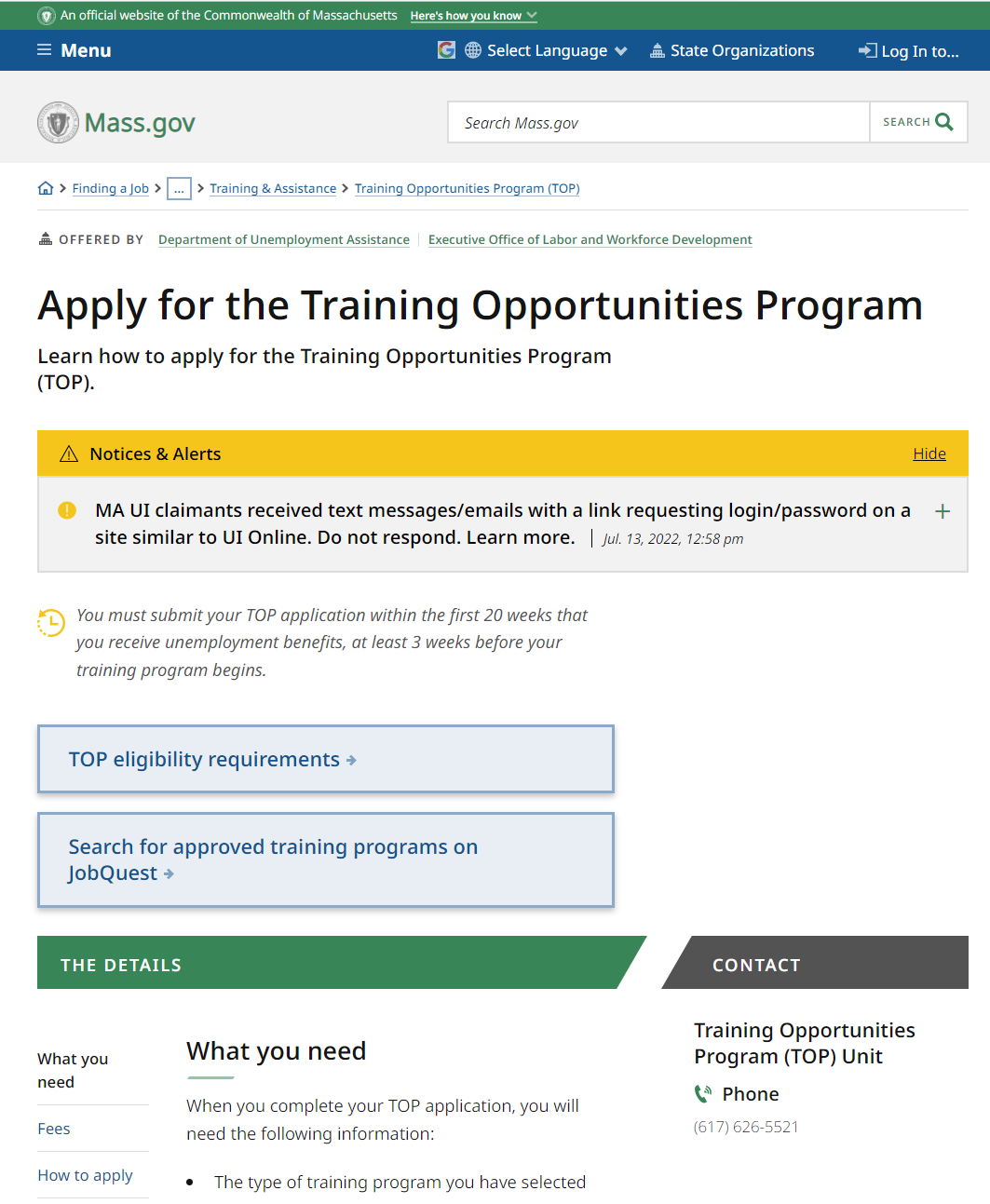 Careers
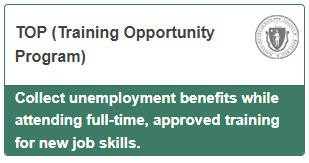 Note:  

Department of Unemployment Assistance  Section 30 Training Opportunities Program
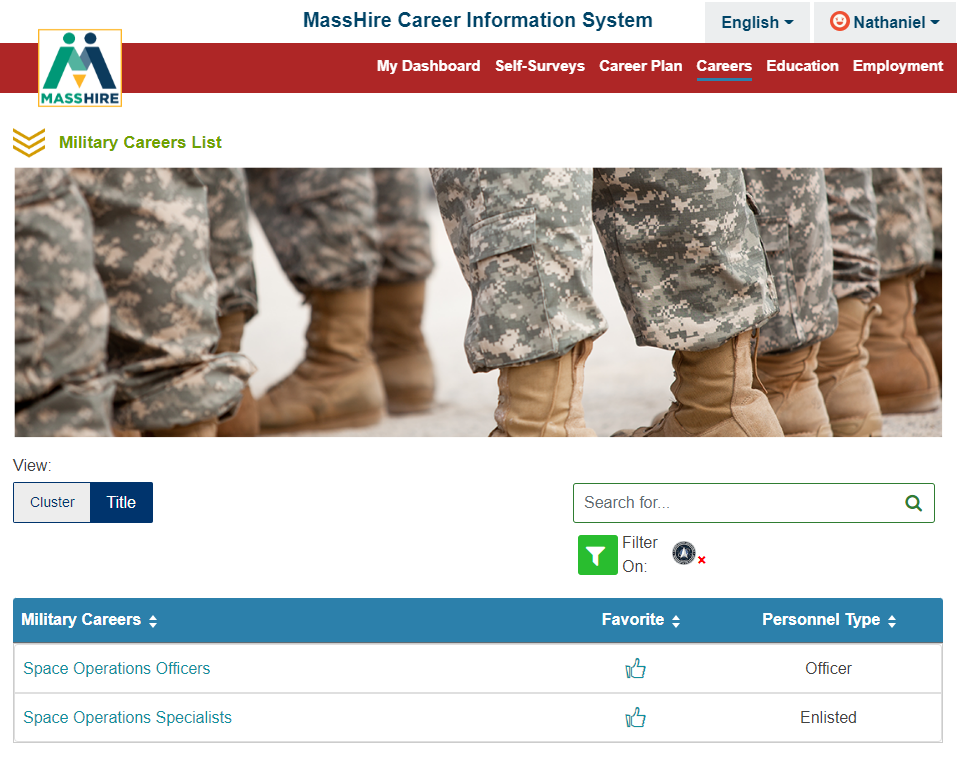 Careers
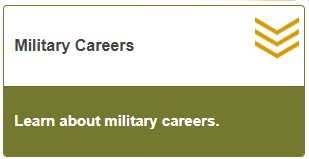 Note:  

Military OverviewIncluding military careers by branch
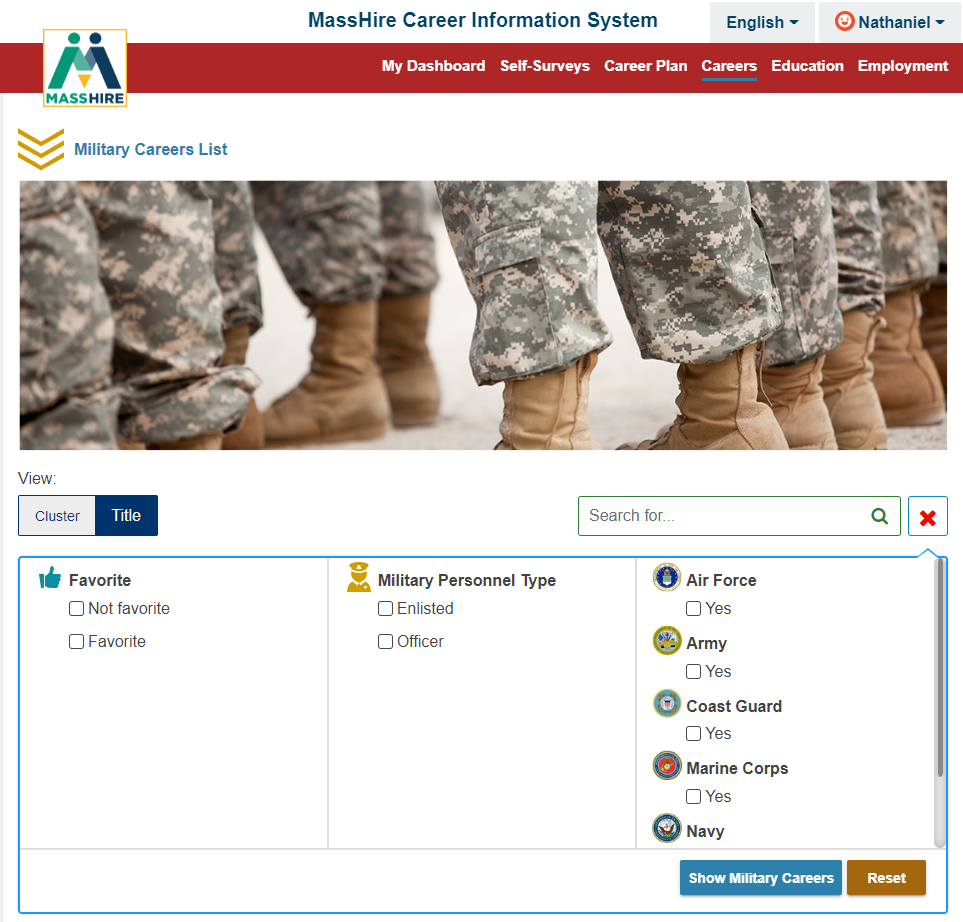 Careers
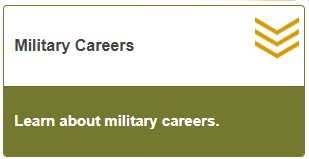 Note:  

Military OverviewIncluding military careers by branch
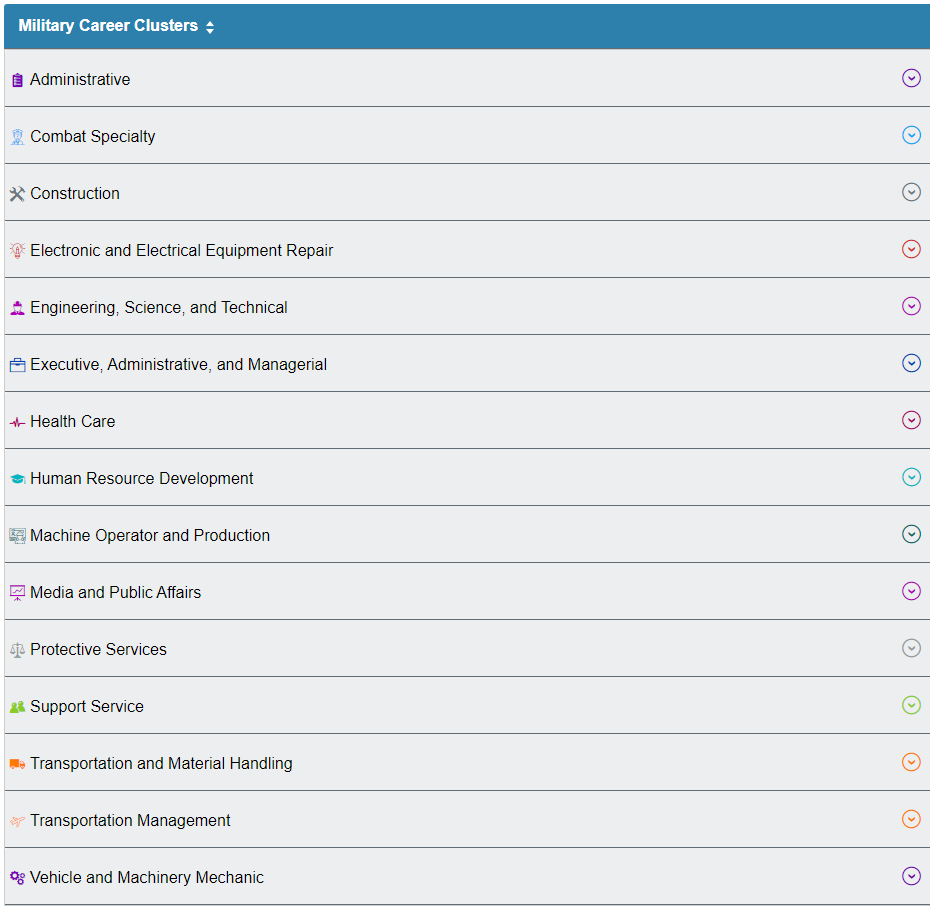 Careers
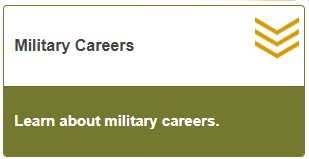 Note:  

Military OverviewIncluding military careers by branch
Careers
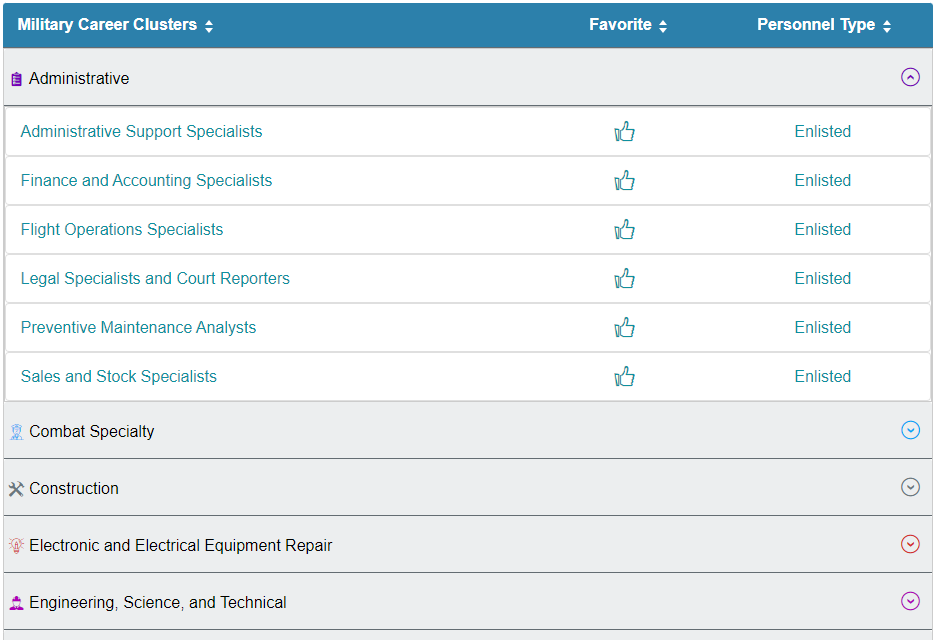 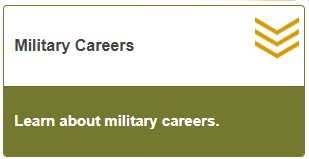 Note:  

Military OverviewIncluding military careers by branch
Occupations / Careers
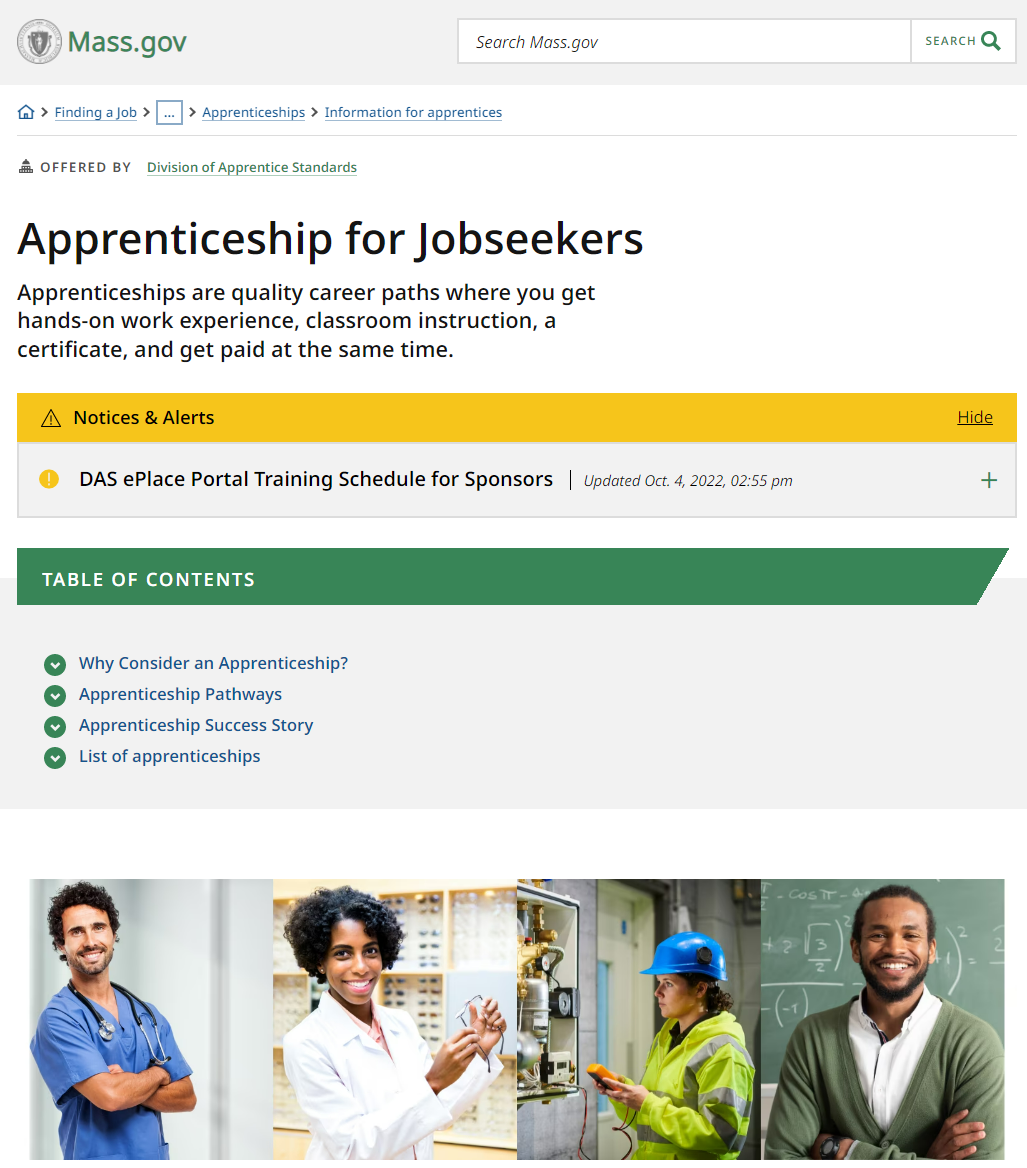 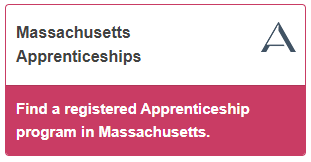 Occupations / Careers
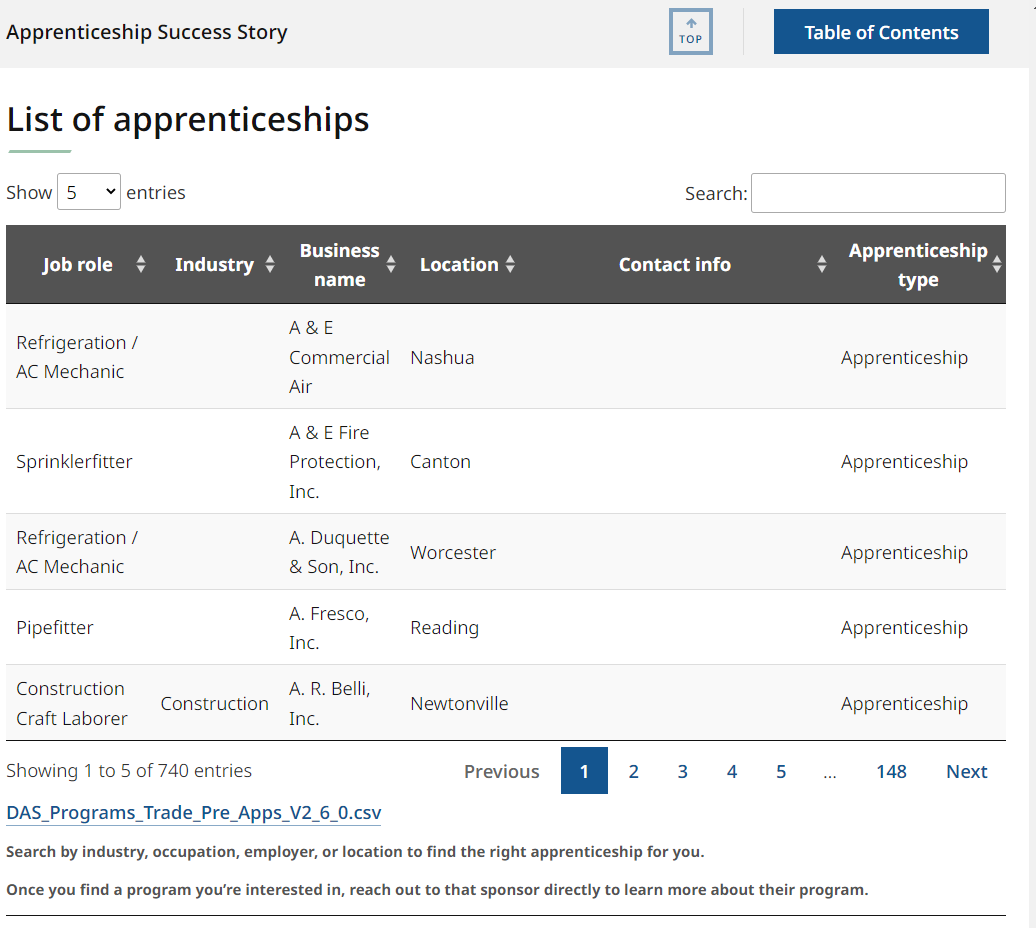 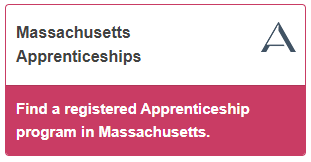 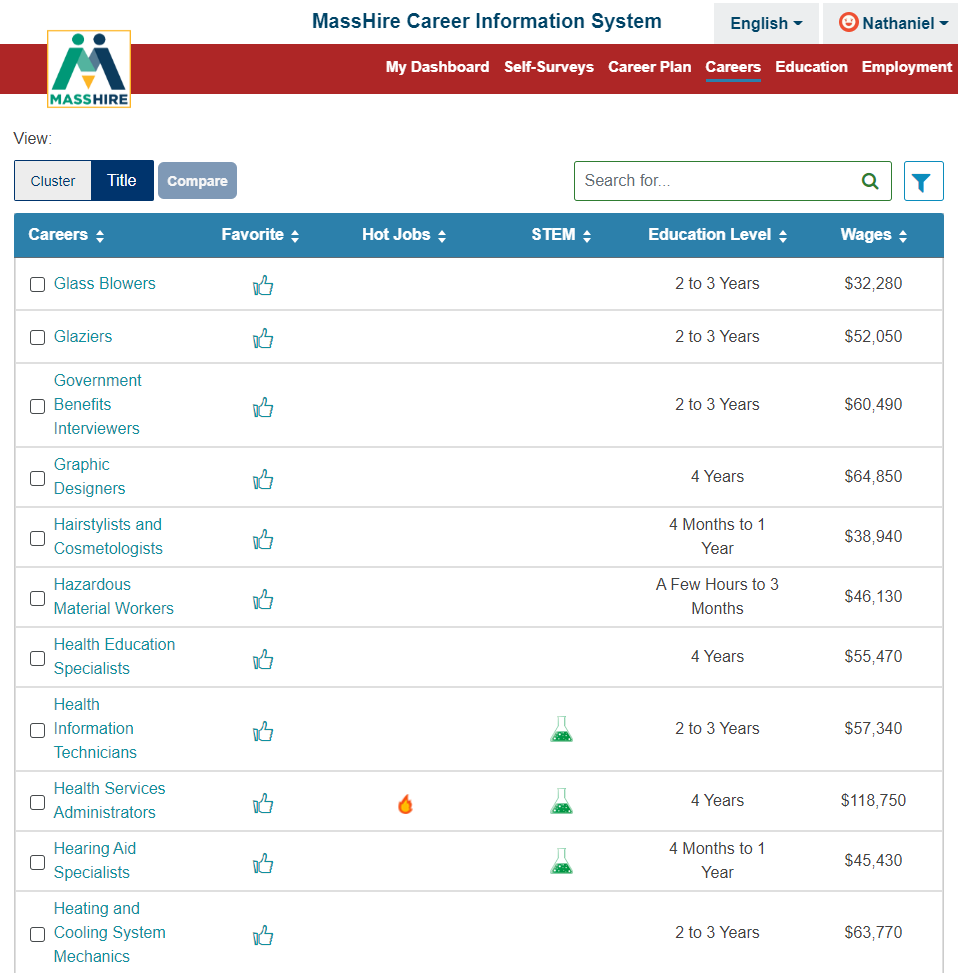 Careers
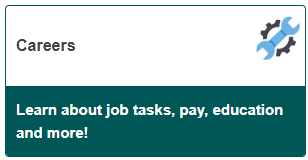 Note:  

Careers by  Title
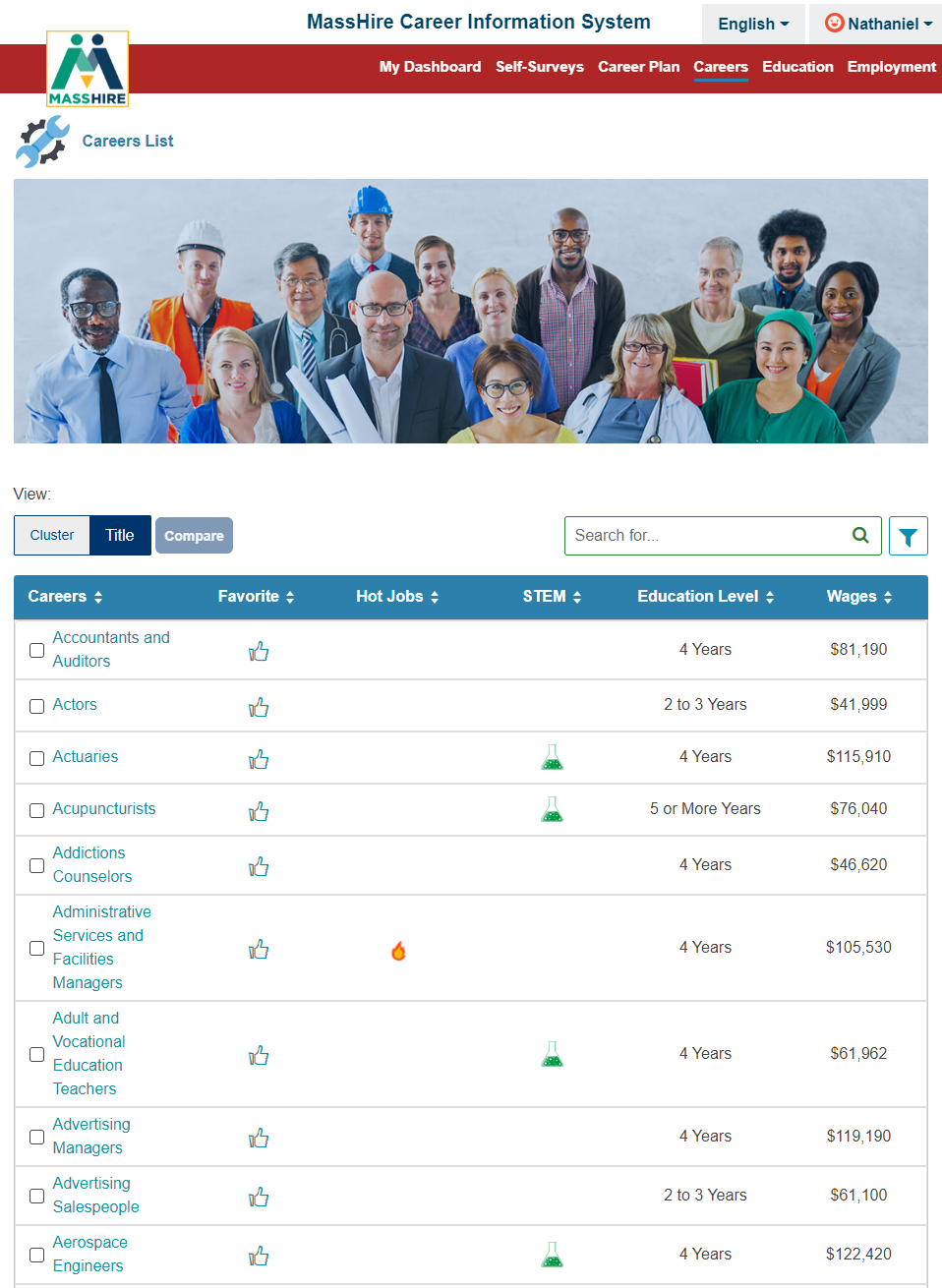 Careers
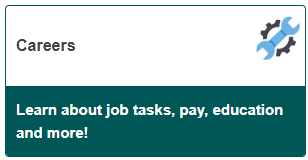 Note:  

Careers by  Title
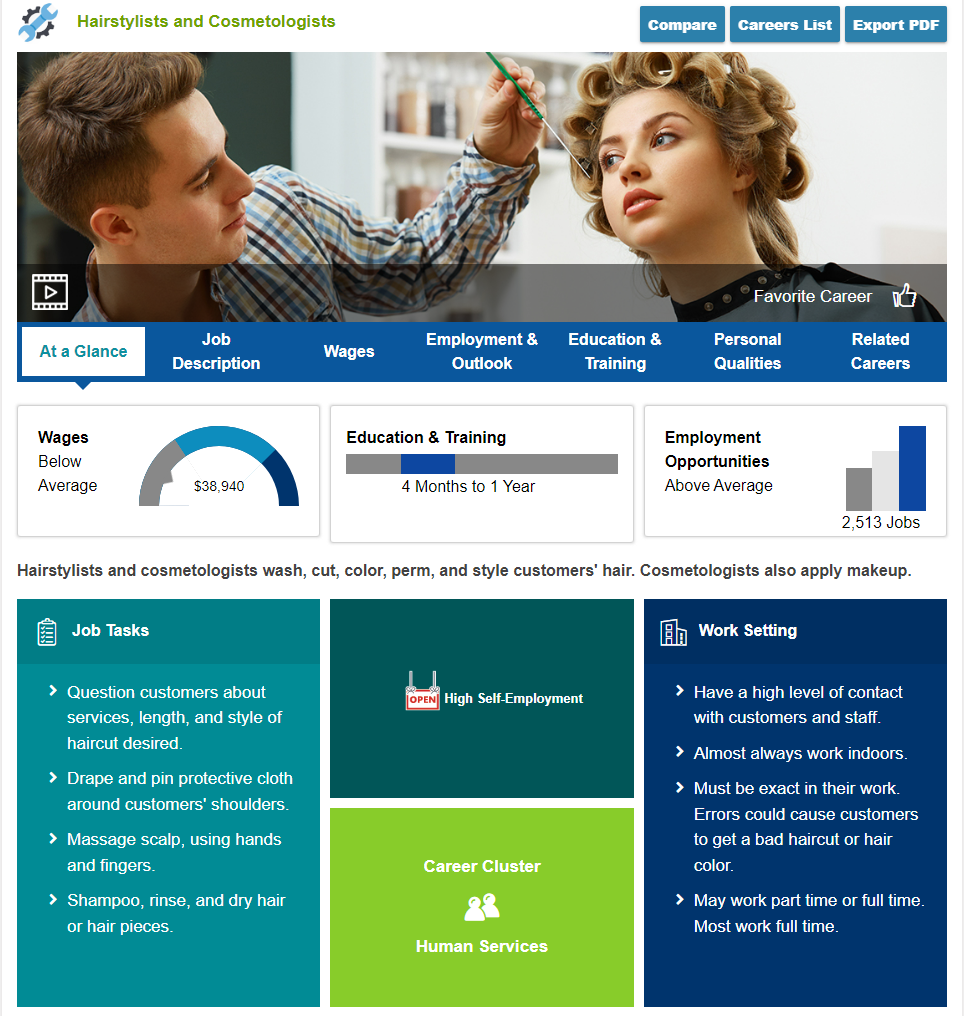 Careers
Note:  

At A Glance
Overview
Wages
Education & Training
Employment Opportunities
Video
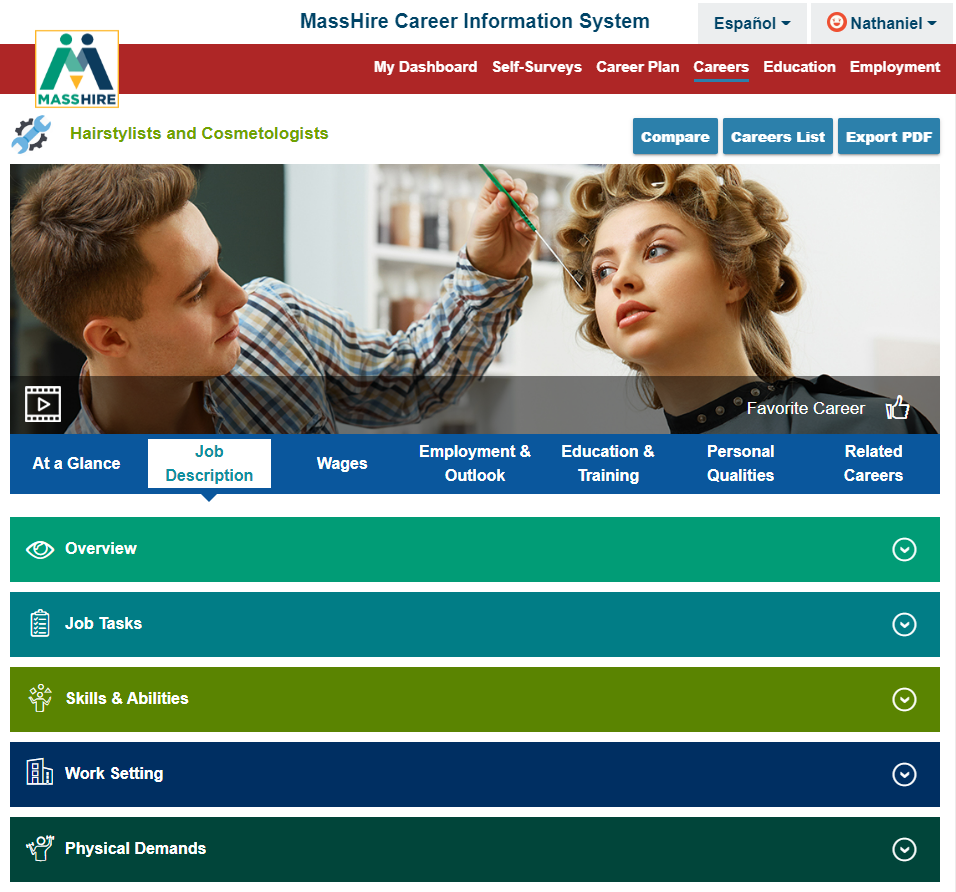 Careers
Note:  

Job Description
Sub sections provide more details
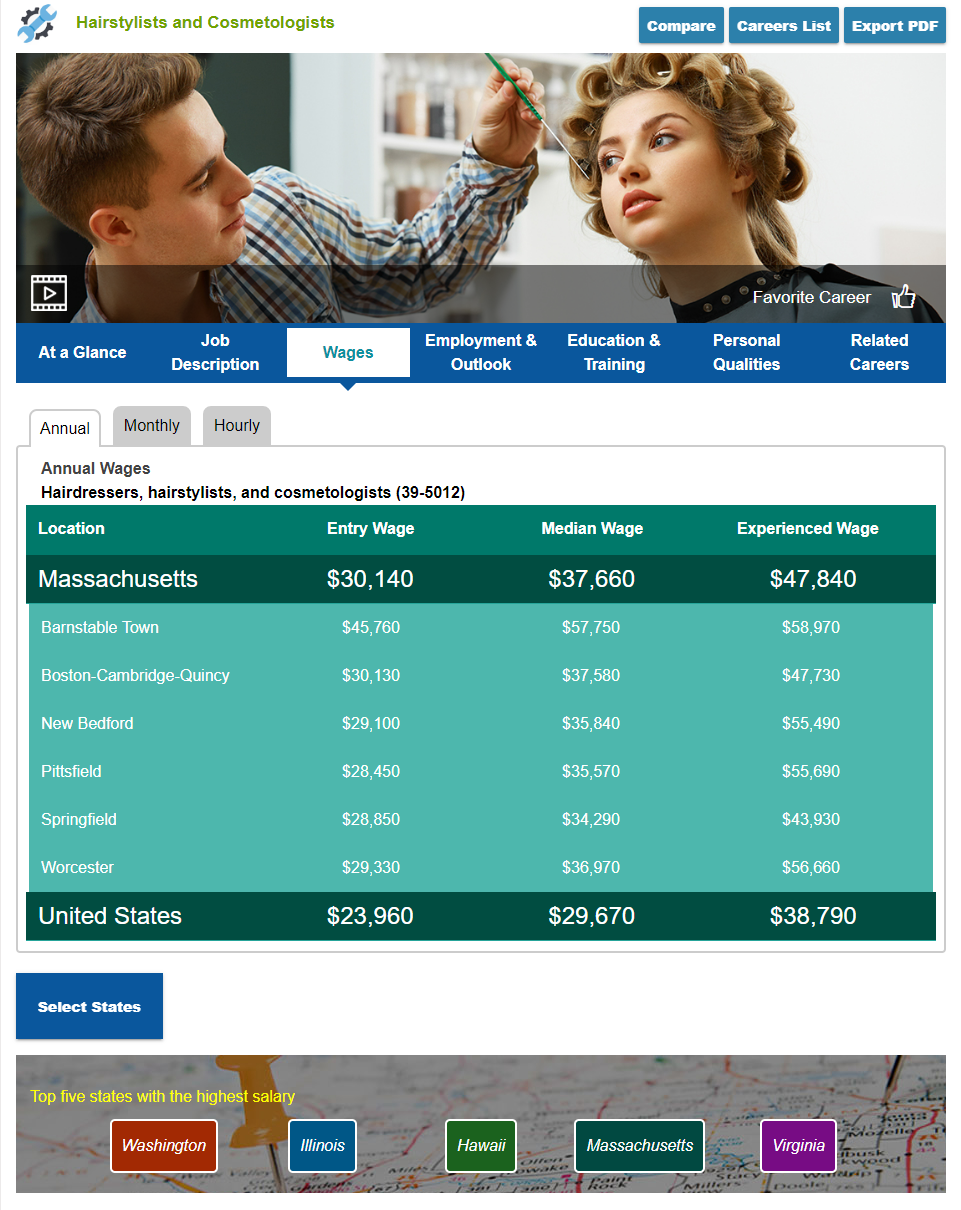 Labor Market information
Note:  

Wages
Annual, Monthly, Hourly
Massachusetts default by NECTA
Select other states
Top five states
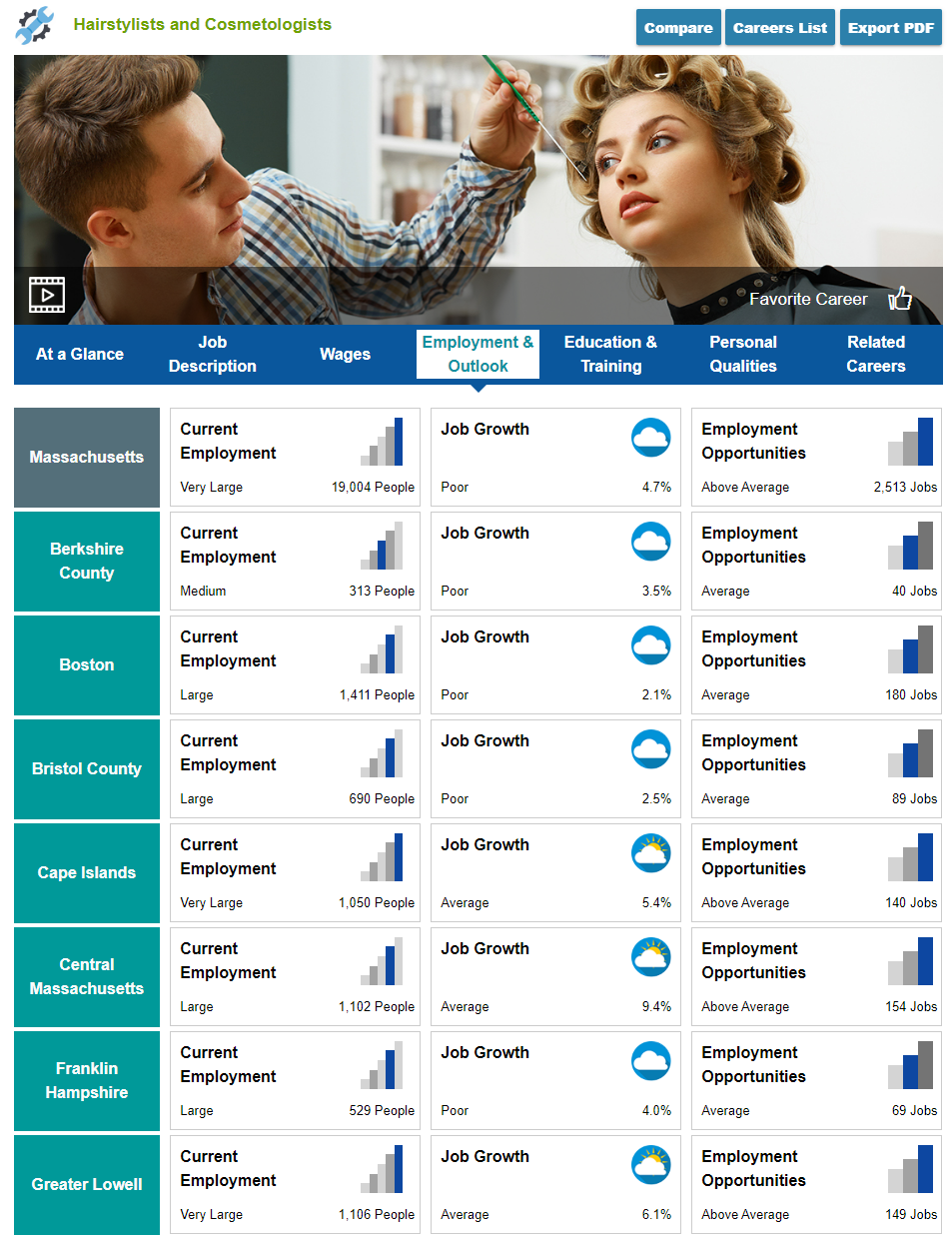 Labor Market information
Note:  

Employment & Outlook
By sixteen (16) board areas , where sufficient data allows.
Growth rate projections
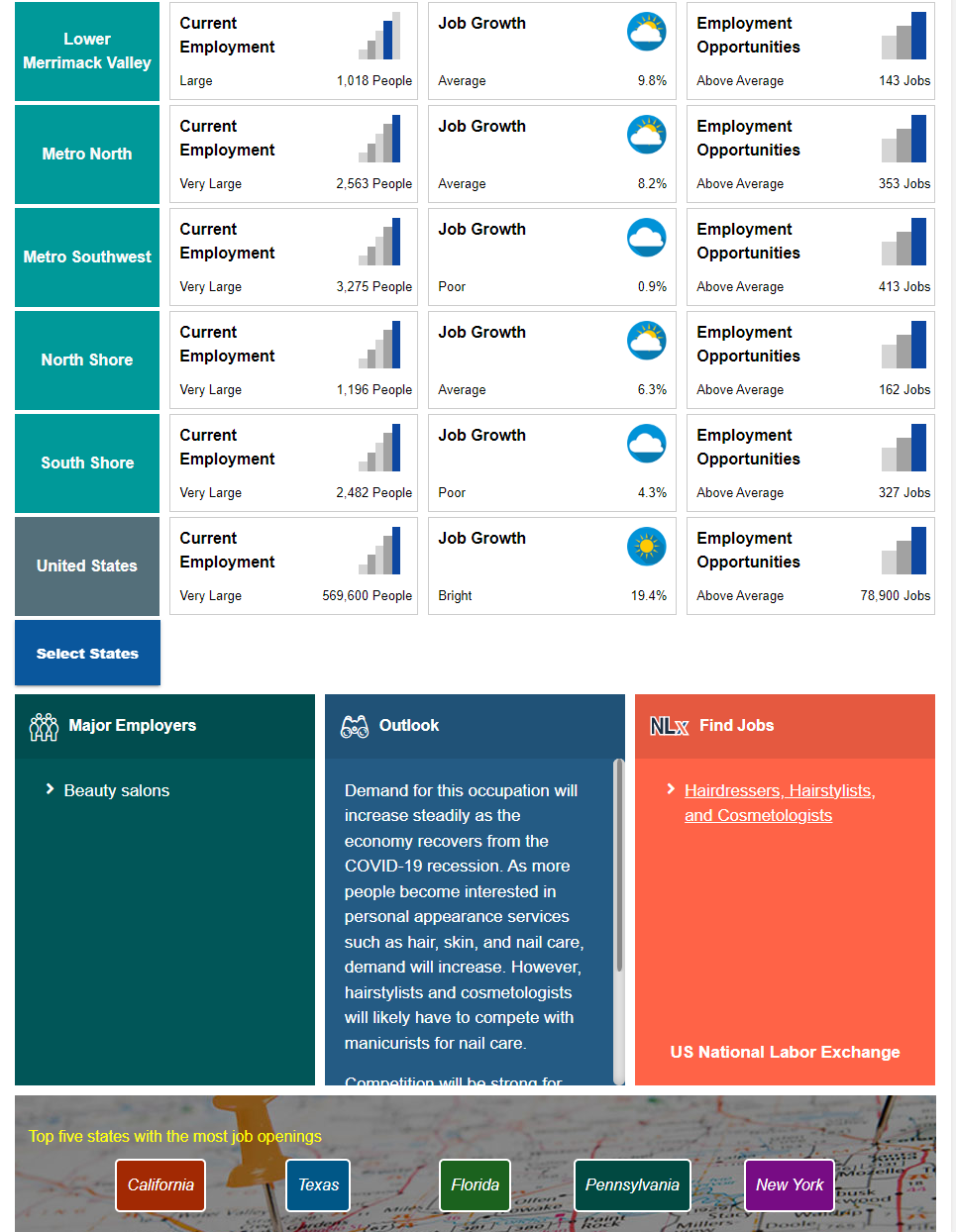 Labor Market information
Note:  

Employment & Outlook
By sixteen (16) board areas , where sufficient data allows.
Bottom lists: Major employers, Outlook, and link to NLx.
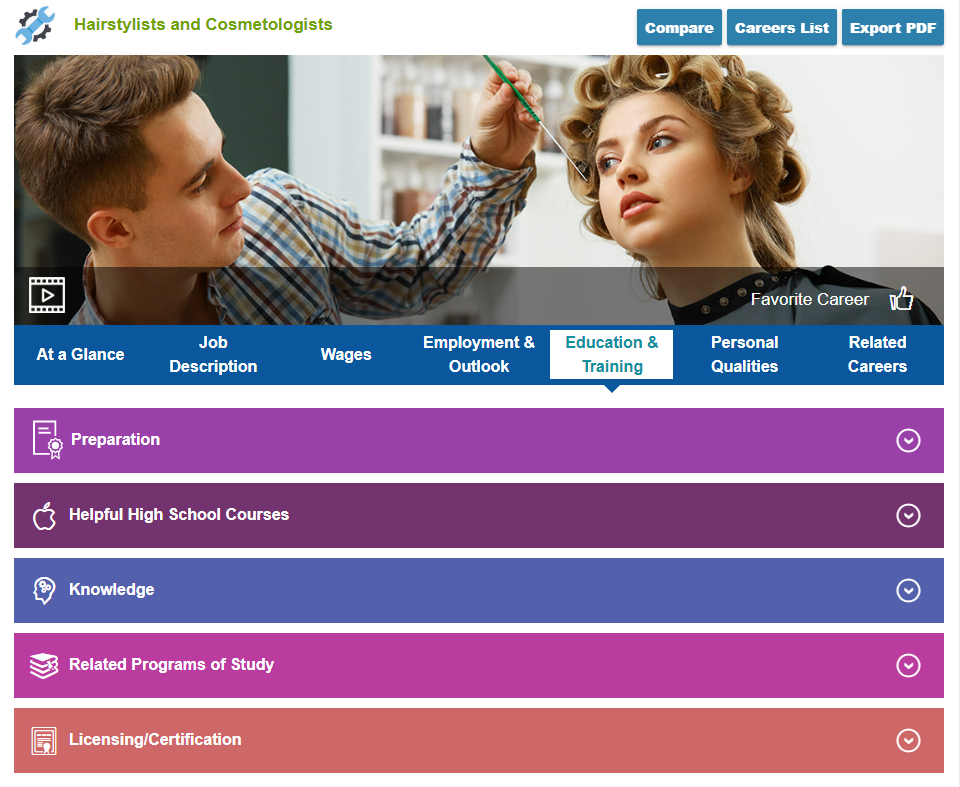 Careers
Note:  

Education & Training
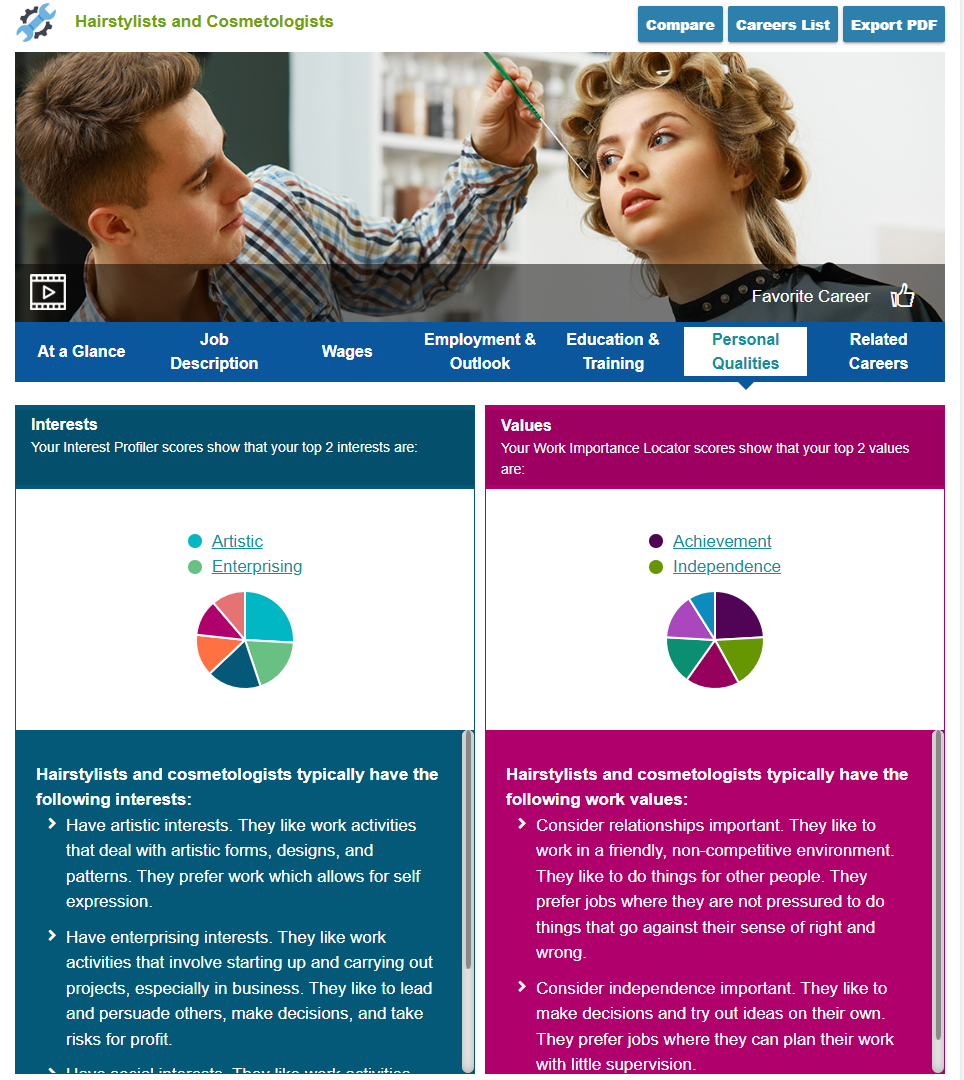 Careers
Note:  

Personal Qualities
Relates back to Self Surveys scores
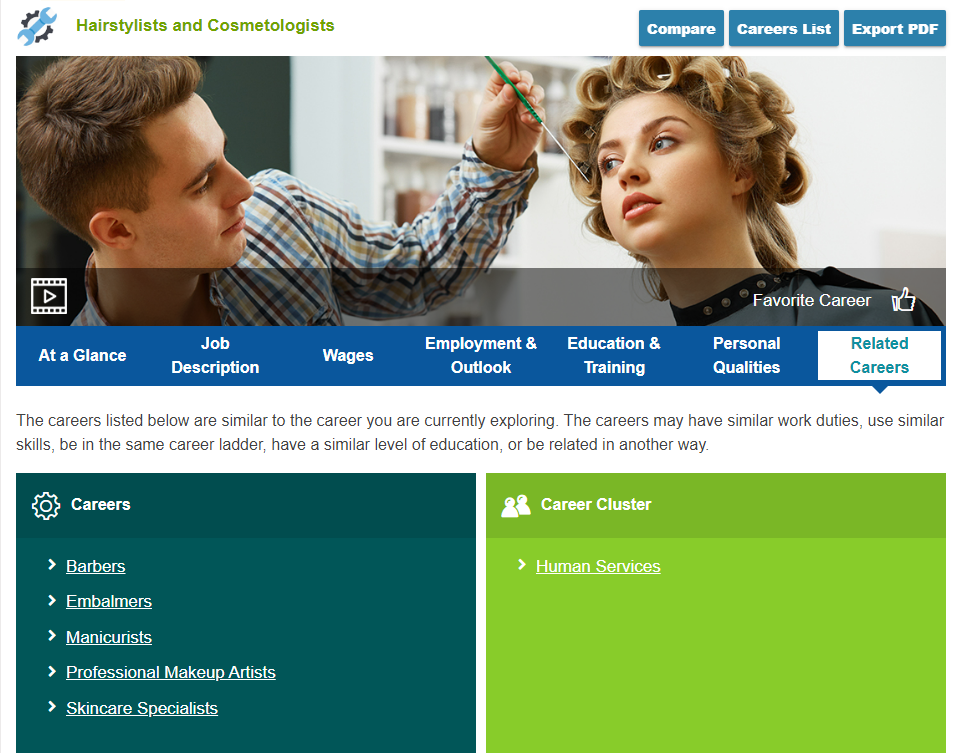 Careers
Note:  

Related Careers
Associated careers that could have minimal training to enter
Career Cluster
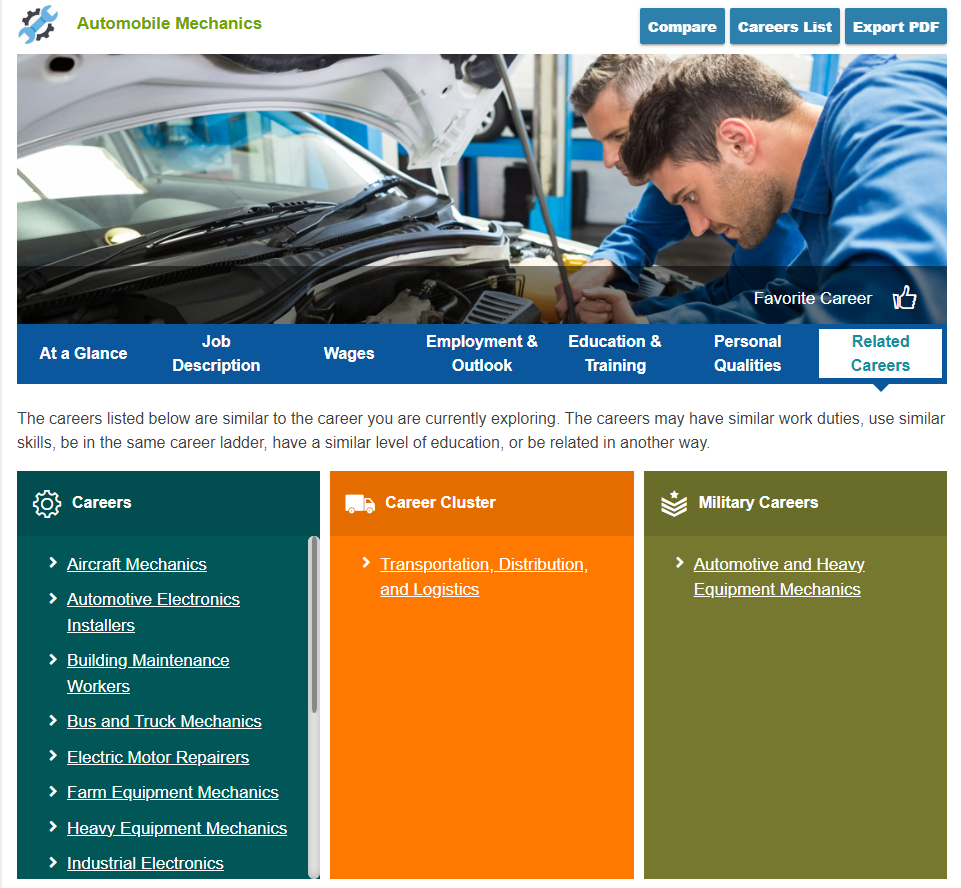 Careerss
Note:  

Related Careers
Associated careers that could have minimal training to enter
Career Cluster
Translation
Contact Information
Email:   MassHireCIS@State.MA.US
Telephone:		617-626-6808

URL:		https://portal.masscis.IntoCareers.org
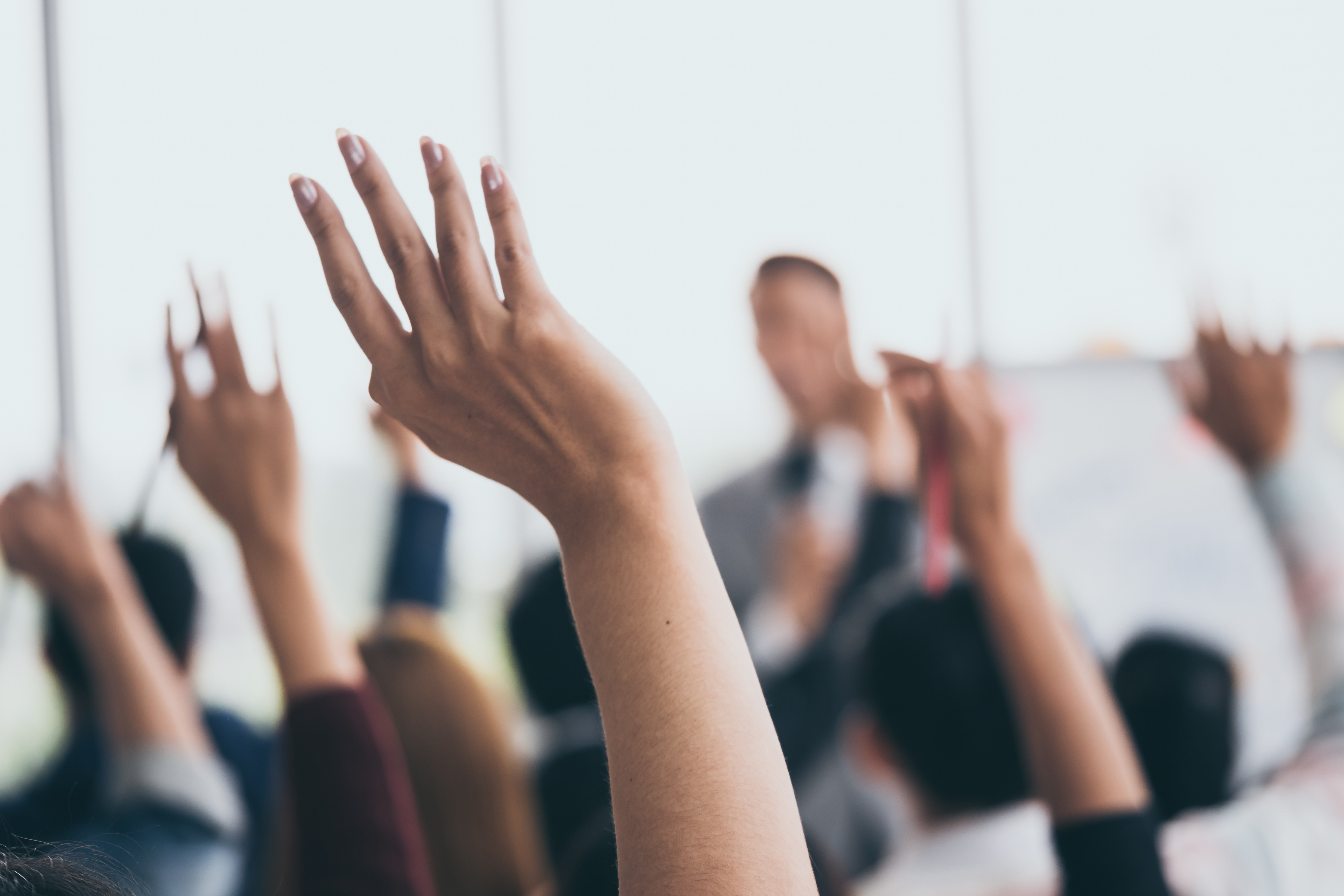 ?
?
?
Questions and Answers
?
?
?
?
?
?
?
?